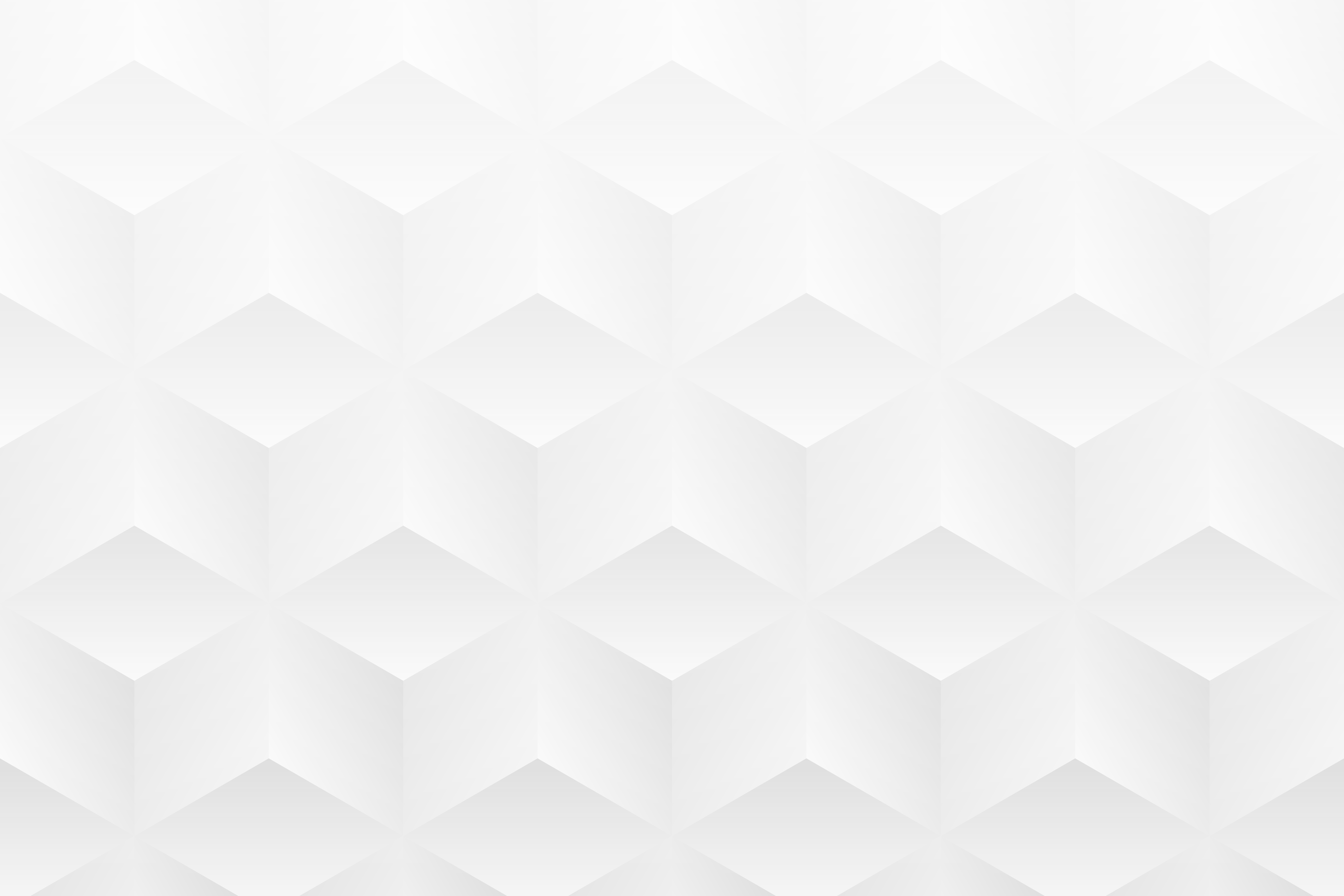 TEAM MEETING AGENDA EXAMPLE
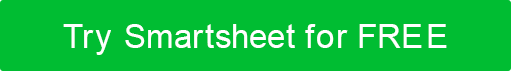 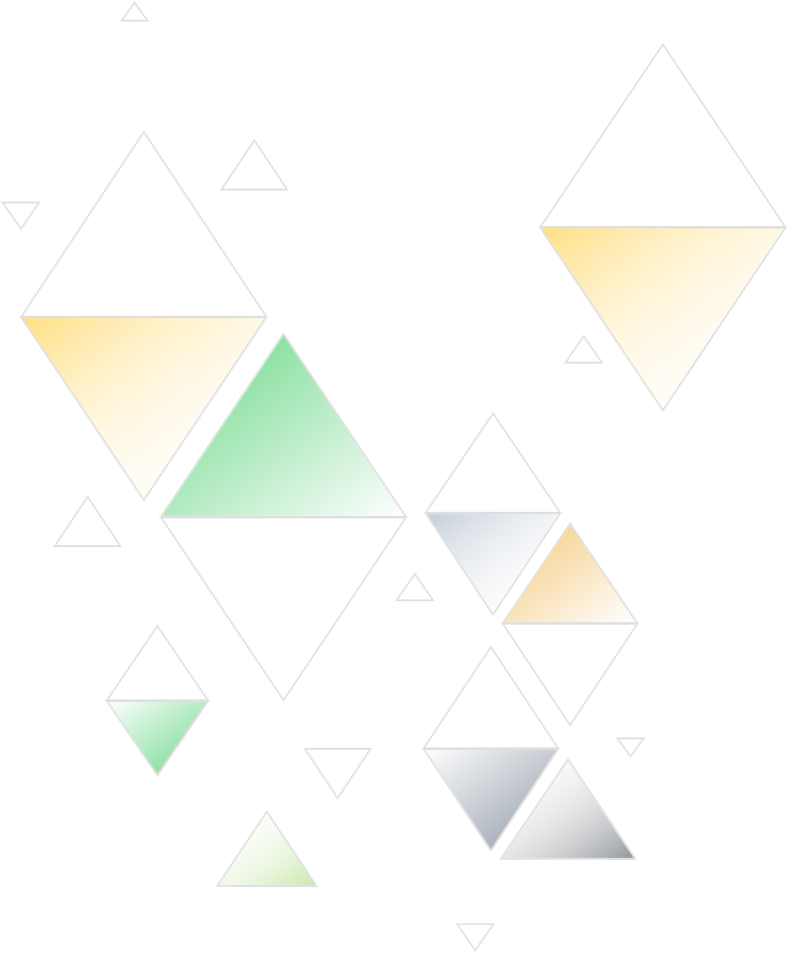 Template begins on page 2.
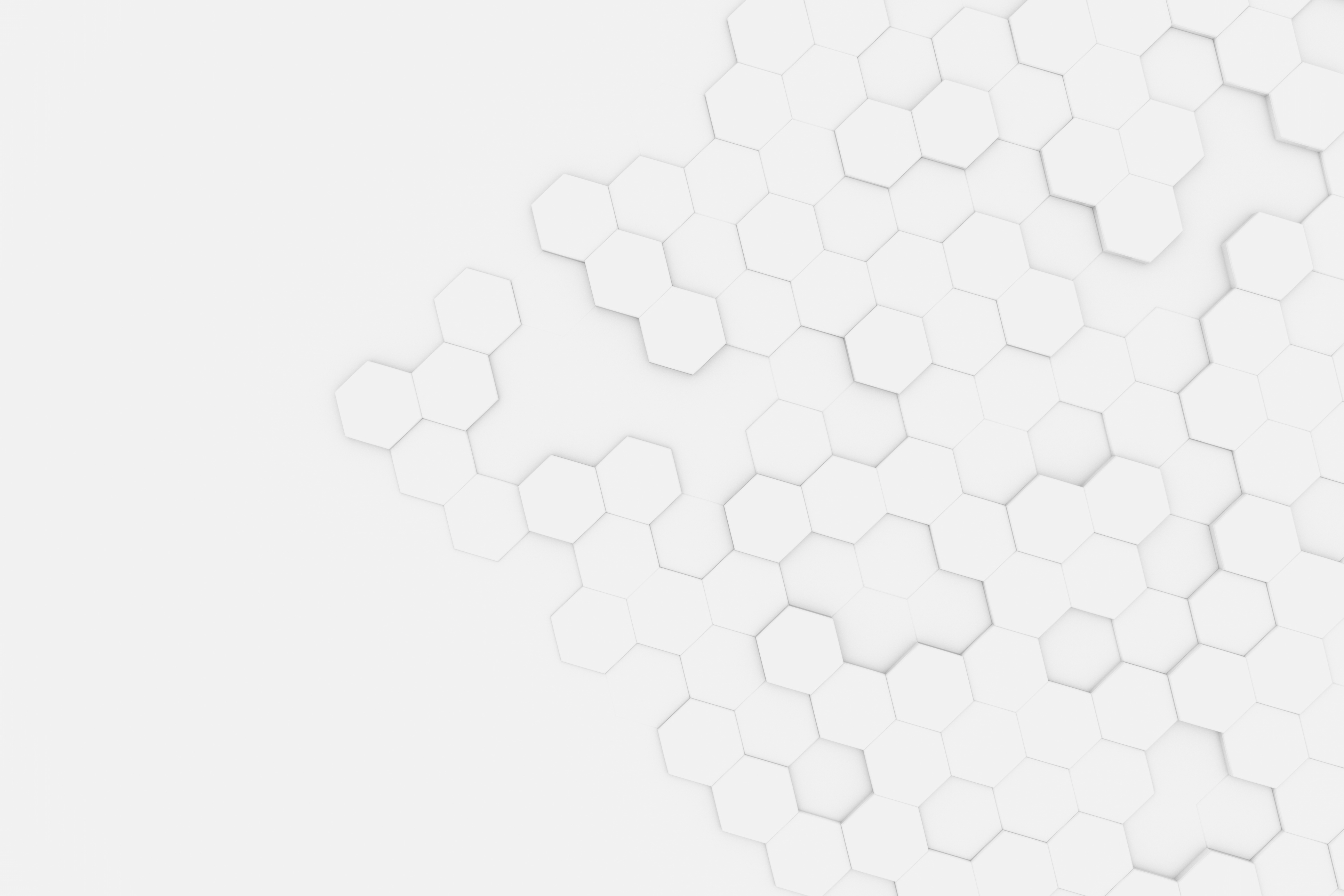 MEETING DETAILS
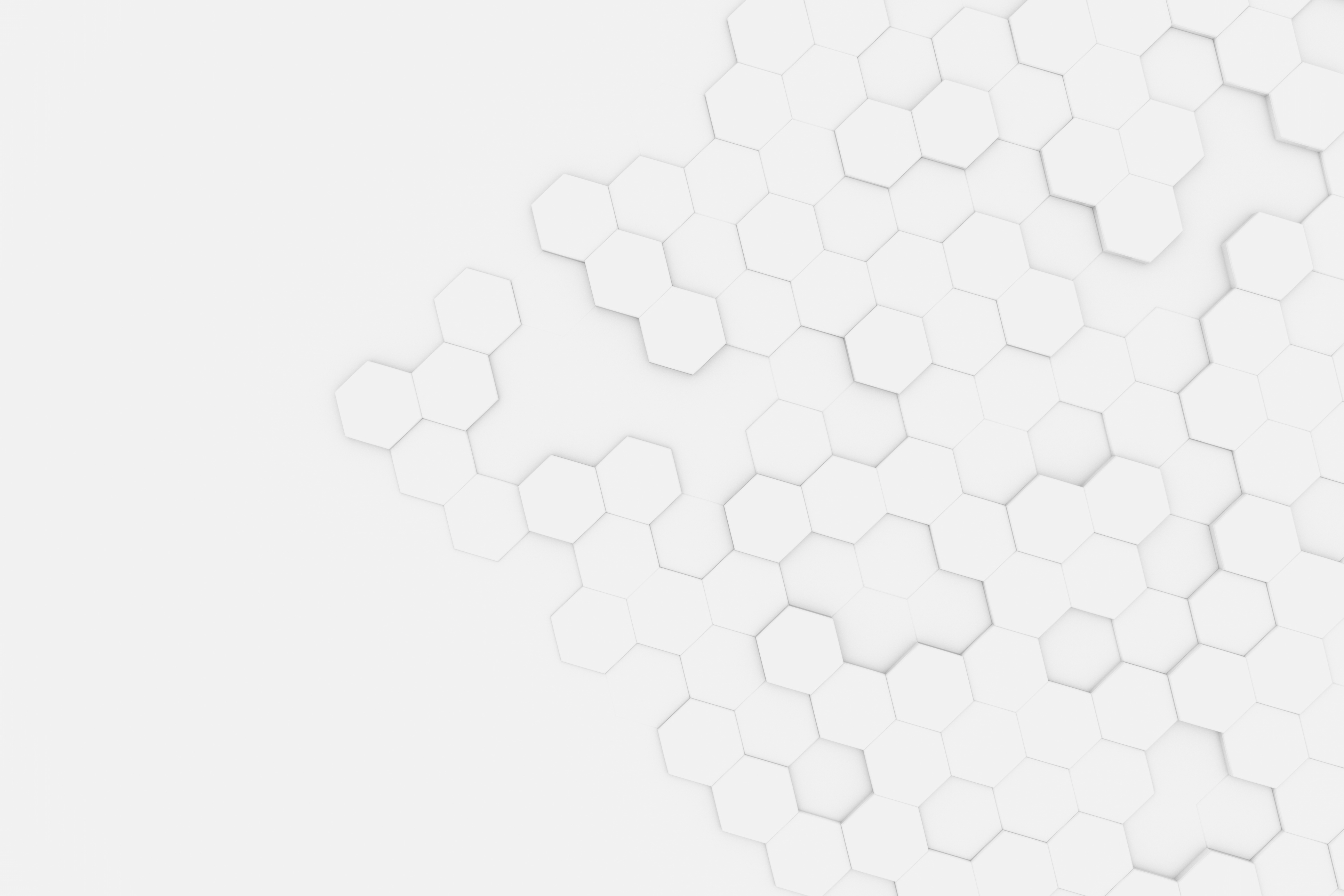 AGENDA